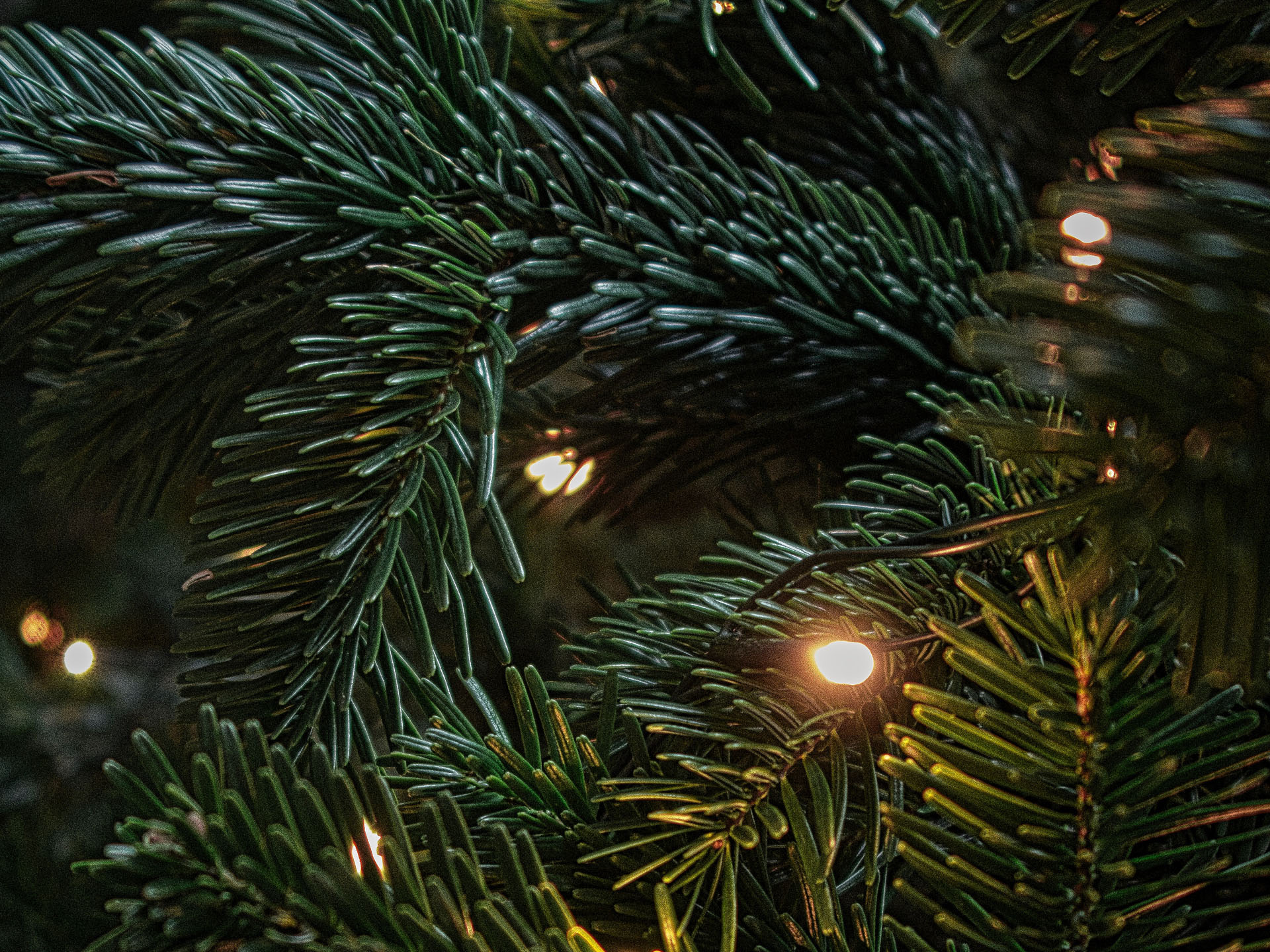 Kerstmenu 4 gerookte zalm op stokbrood soep naar keuze:                                                                                                             tomatensoep, uiensoep, champignonsoep 3 grote gambas met gegrilde zalm kertijsje
Koffie, espresso 
                  €37,50p.p.